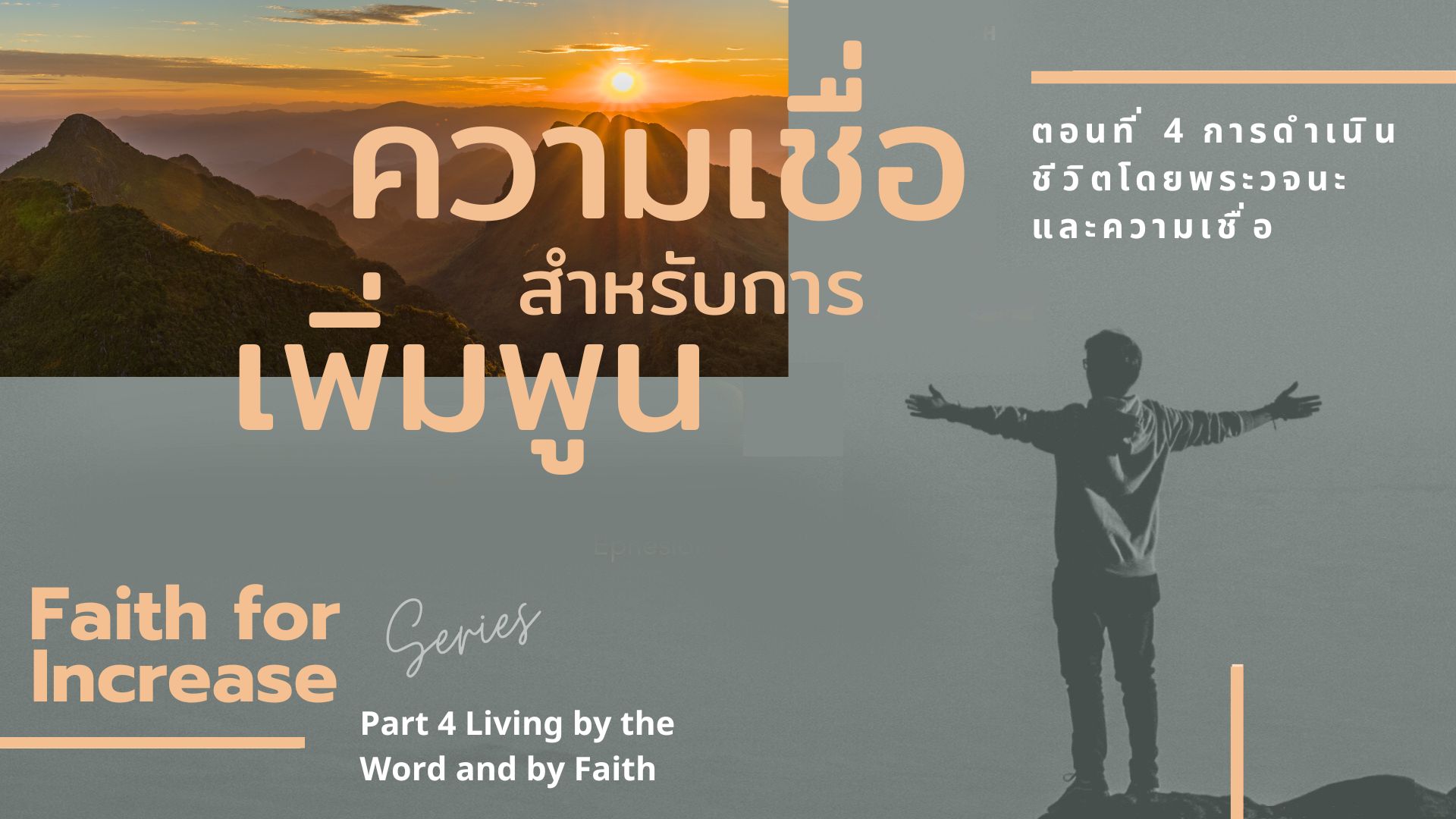 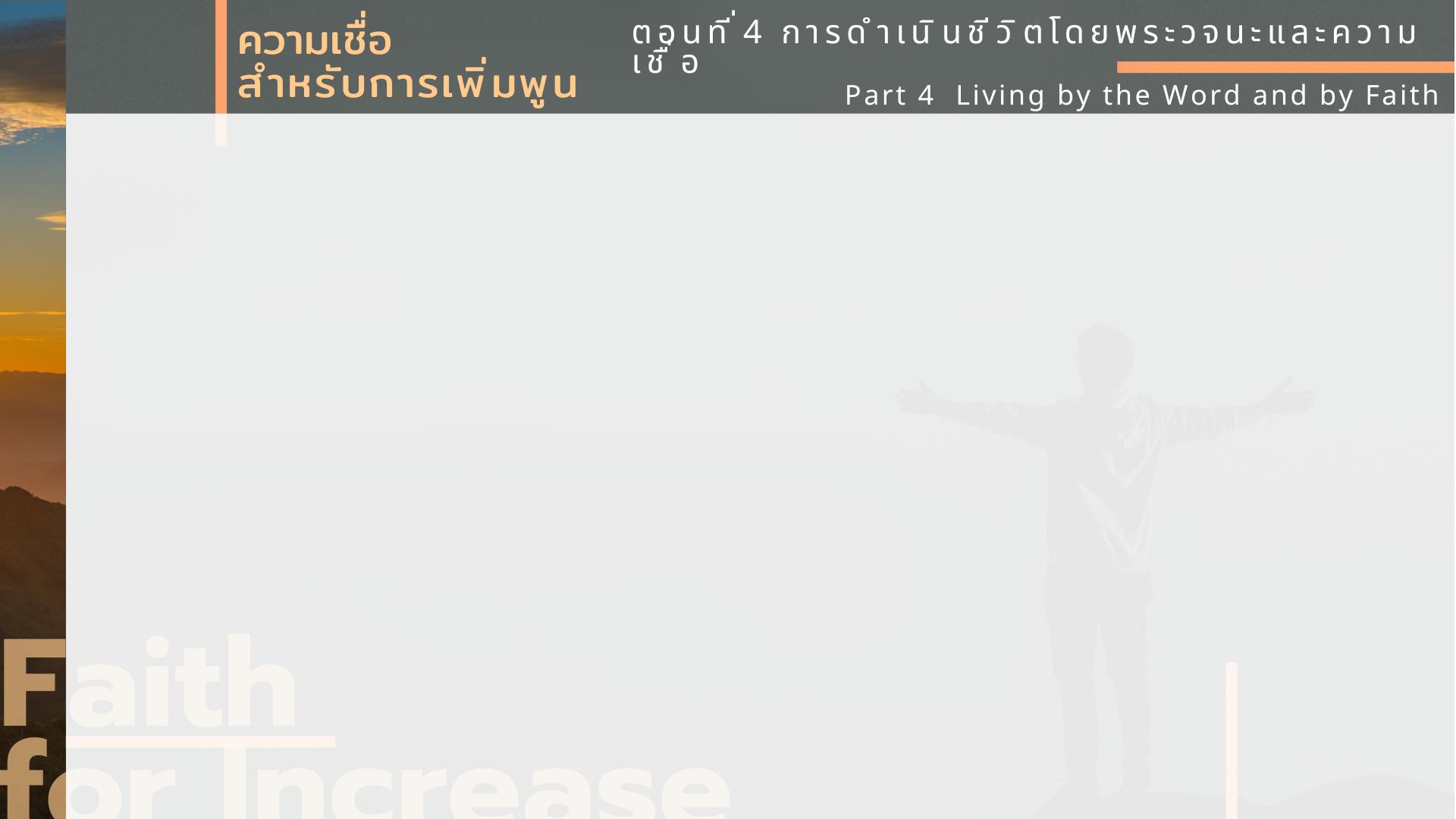 ตอนที่ 4
การดำเนินชีวิตโดยพระวจนะ
และความเชื่อ
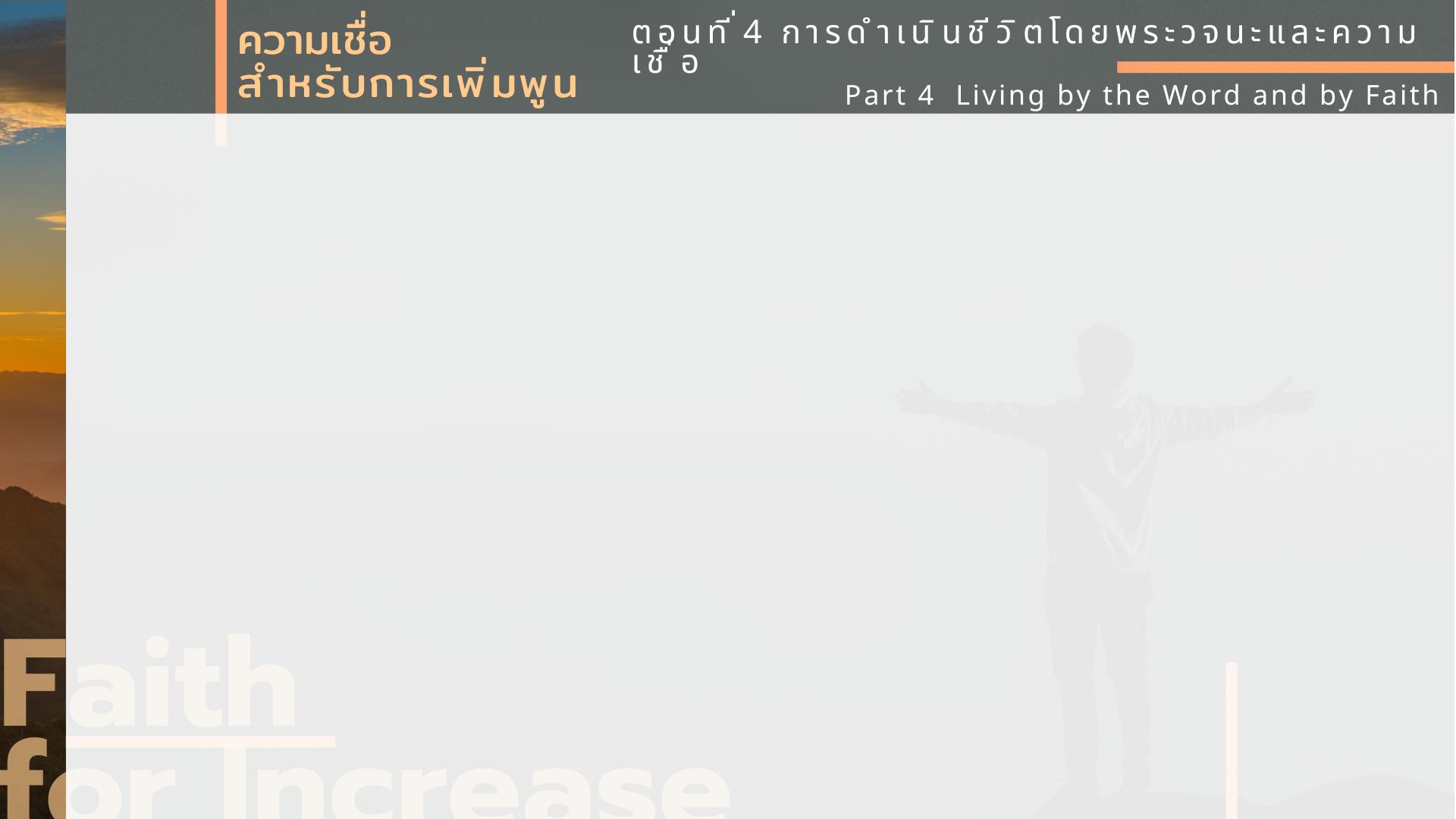 1.	เป็นผู้ปฏิบัติตามพระวจนะ
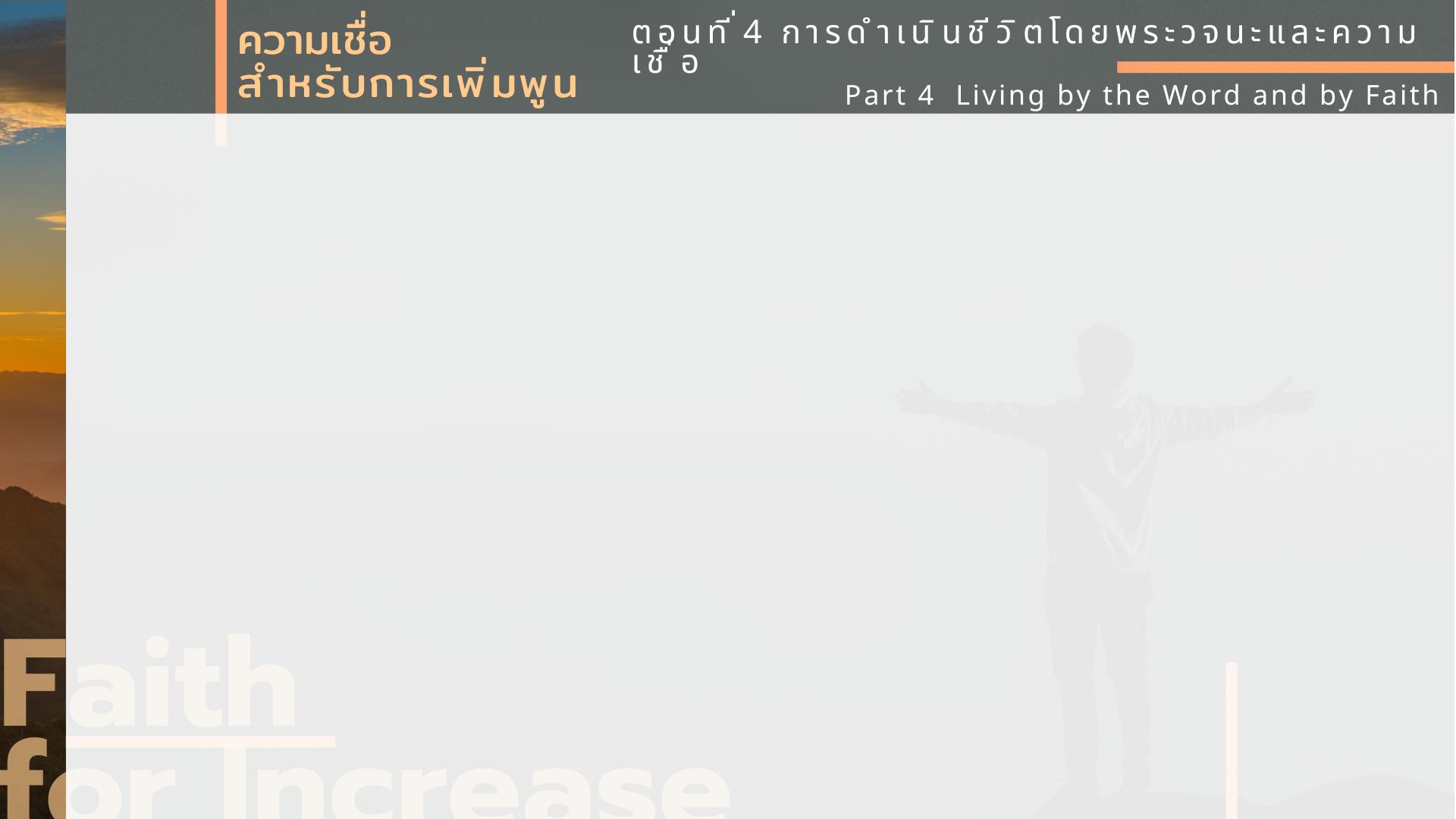 1.1	 การดำเนินชีวิตโดยพระวจนะหมายถึงการเป็นผู้ปฏิบัติตามพระวจนะ
การดำเนินชีวิตตามคำสอนของพระคัมภีร์ และอนุญาตให้พระวจนะของพระเจ้า
เป็นมาตรฐานของทุกสิ่งที่เราทำ
- โยชูวา 1:8
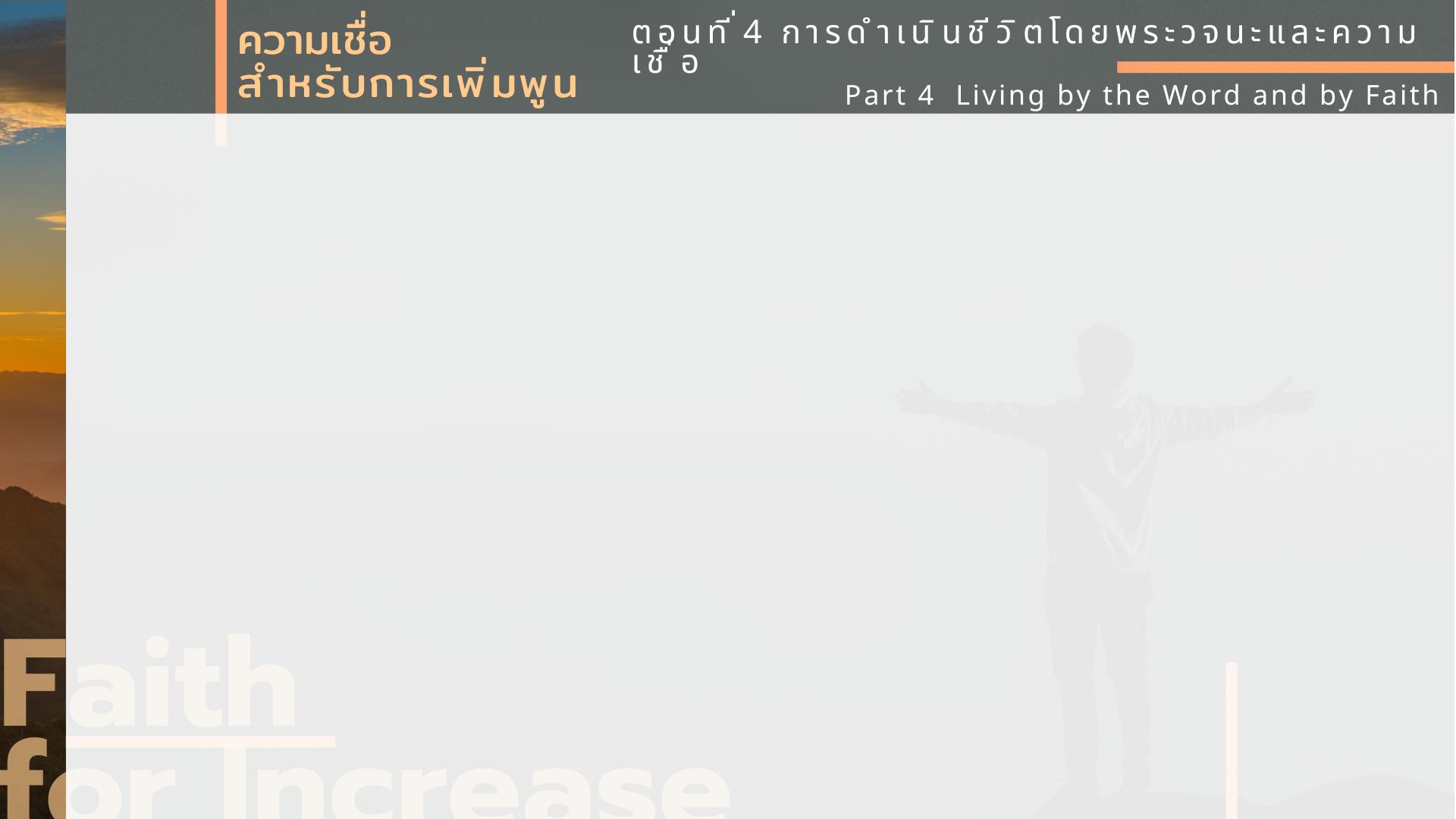 โยชูวา 1:8
อย่าให้หนังสือธรรมบัญญัตินี้
ห่างจากปากของเจ้า จงใคร่ครวญ
ทั้งกลางวันและกลางคืน…
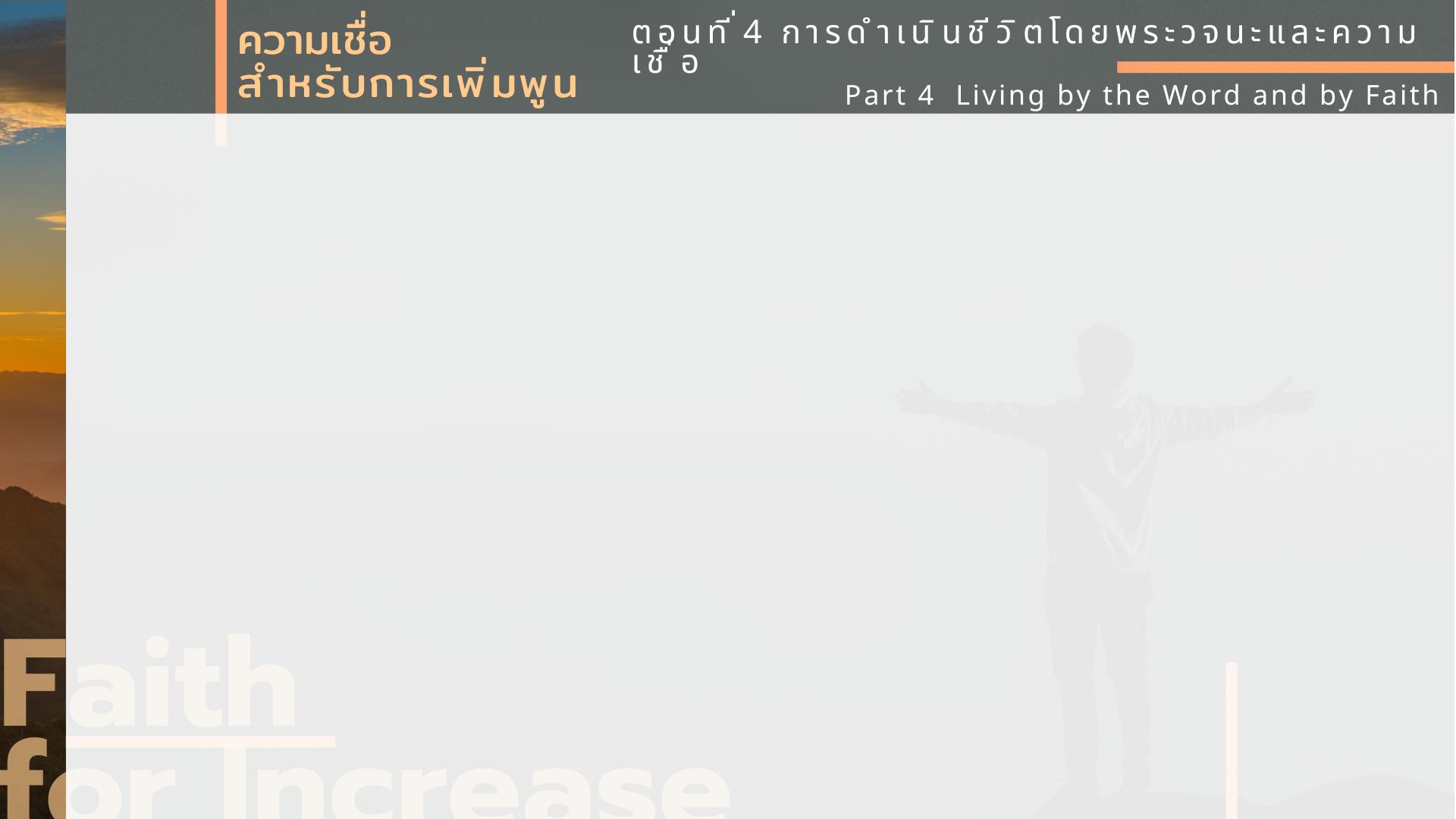 …เพื่อเจ้าจะปฏิบัติตามทุกสิ่งที่เขียนไว้
อย่างเคร่งครัด แล้วเจ้าจะ
ประสบความสำเร็จ
และความเจริญรุ่งเรือง
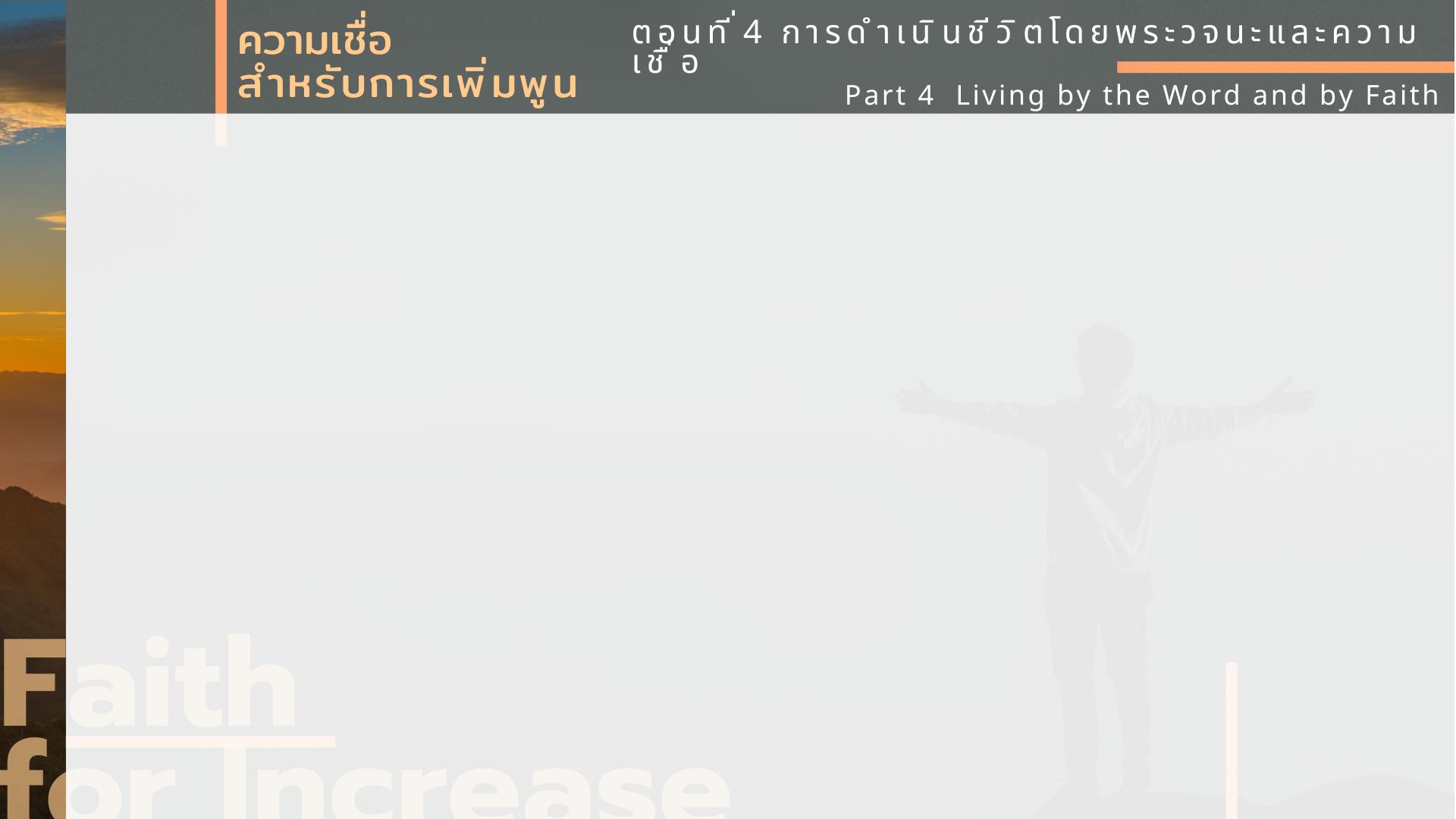 1.2  การดำเนินชีวิตโดยพระวจนะสามารถนำเราไปสู่ชีวิตแห่งพระพร
และความเจริญรุ่งเรืองได้
- สดุดี 1:1-3; ยากอบ 1:25 (21-25)
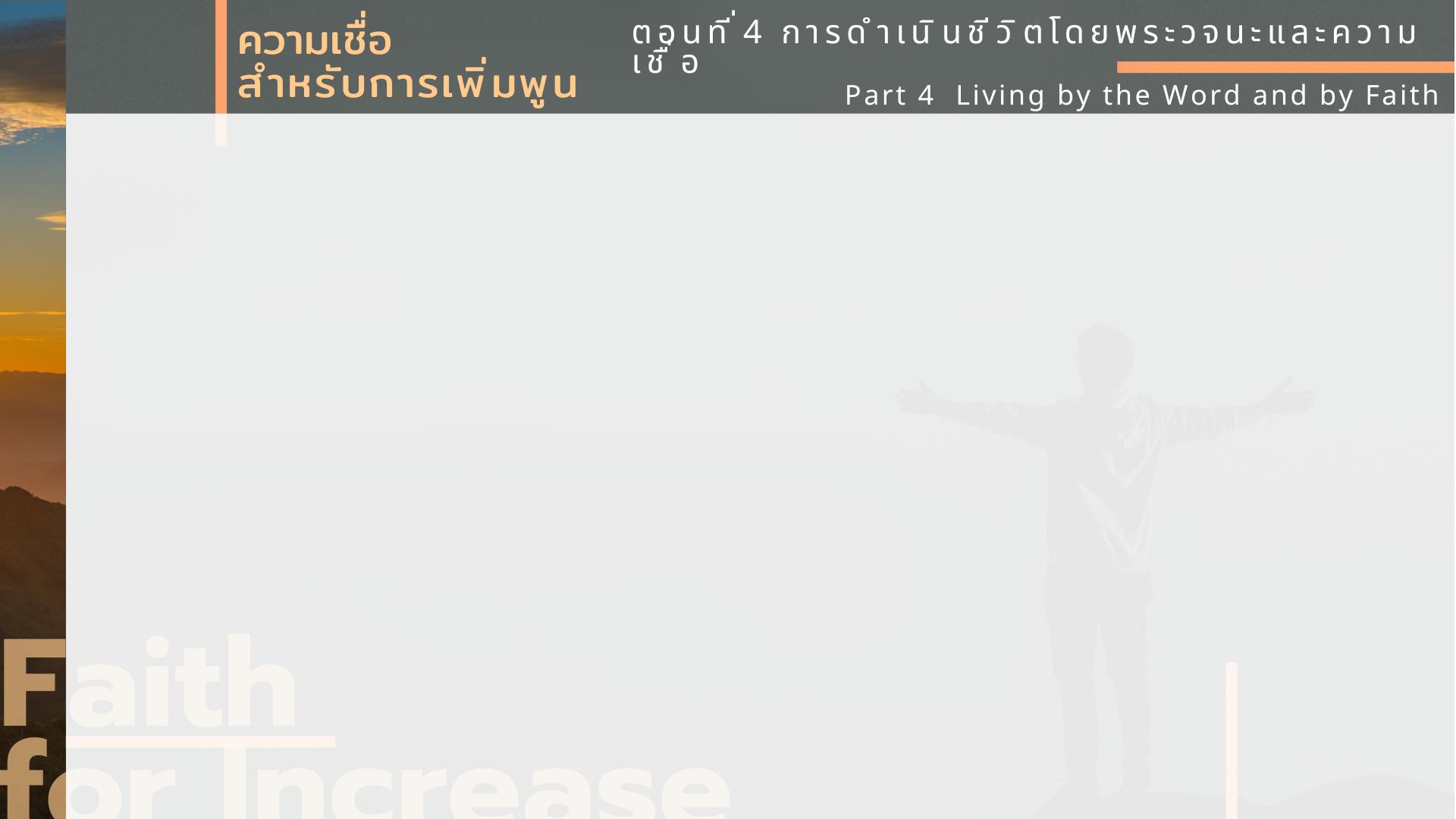 สดุดี 1:1
ความสุขมีแก่คนเหล่านั้น
ที่ไม่เดินตามรอยเท้าของคนชั่ว
หรือยืนอยู่ในทางของคนบาป
หรือนั่งอยู่ในที่นั่งของคนชอบเยาะเย้ย
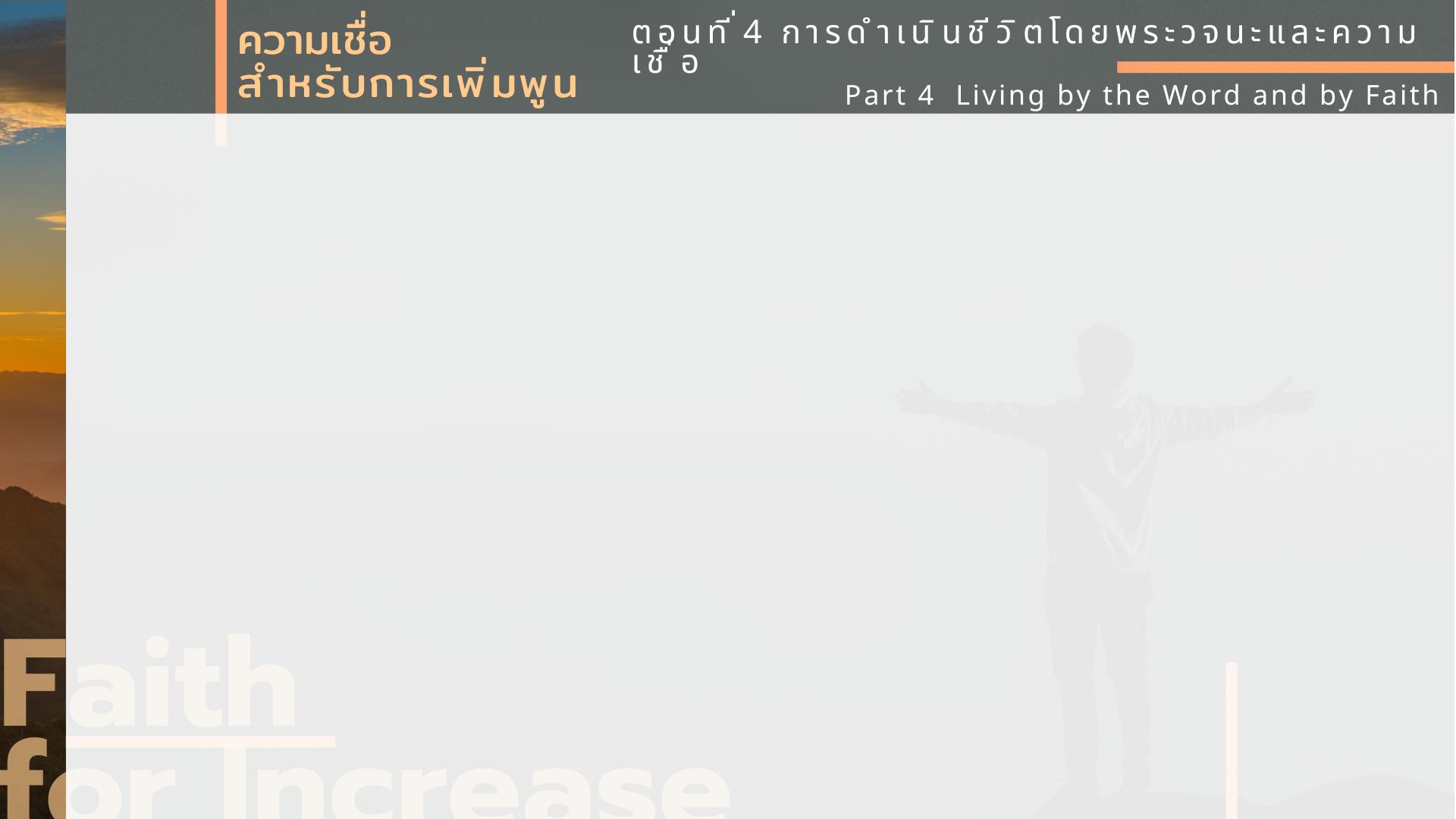 สดุดี 1:2
แต่พวกเขาปีติยินดีในบทบัญญัติ
ขององค์พระผู้เป็นเจ้า
และใคร่ครวญบทบัญญัตินั้น
ทั้งกลางวันและกลางคืน
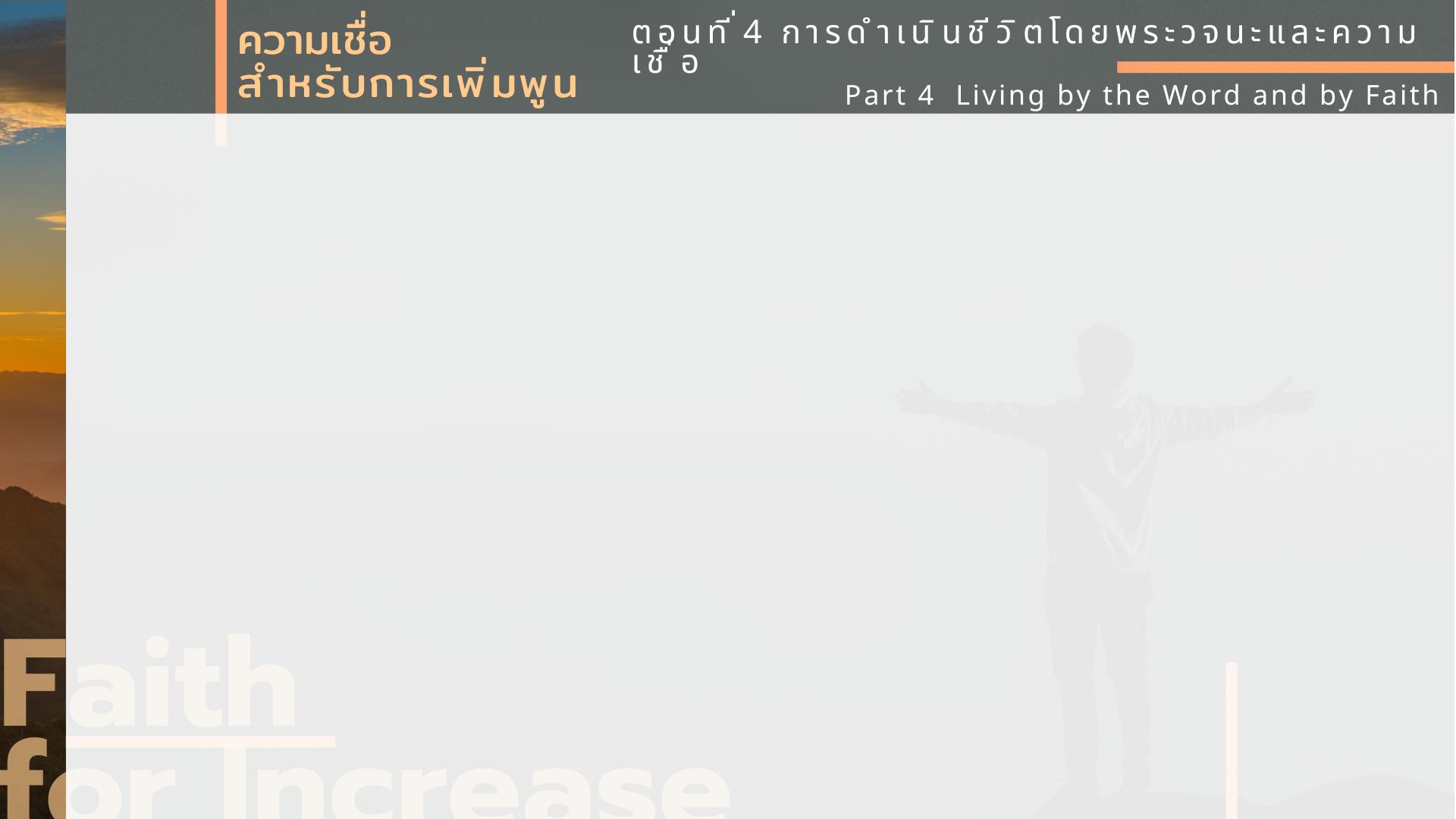 สดุดี 1:3
พวกเขาเป็นเหมือนต้นไม้ที่ปลูกไว้
ริมธารน้ำซึ่งออกผลตามฤดูกาล
และใบก็ไม่เหี่ยวแห้ง
ทุกสิ่งที่พวกเขาทำก็เจริญรุ่งเรือง
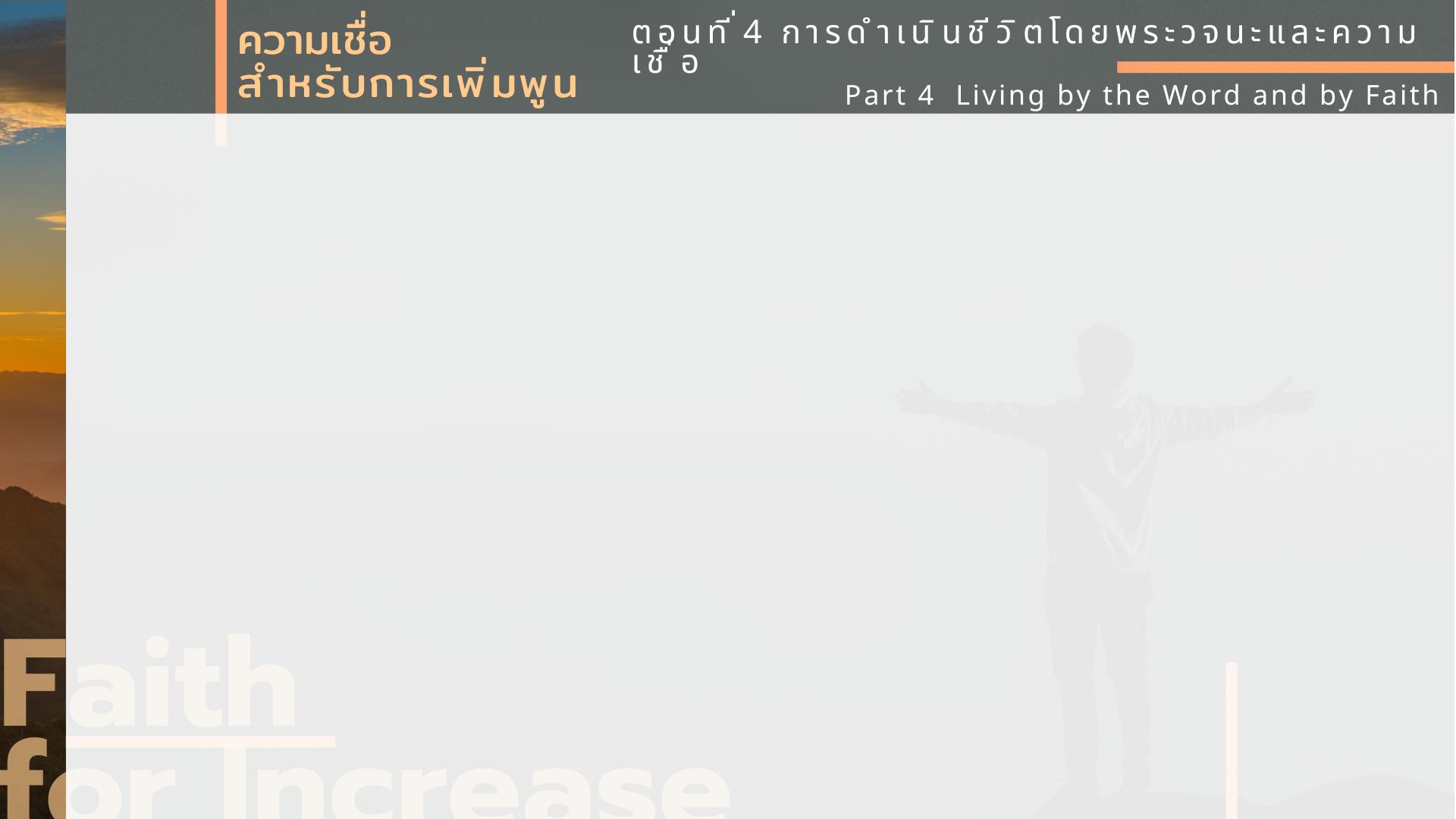 ยากอบ 1:25
ส่วนผู้ที่พินิจดูบทบัญญัติอันสมบูรณ์
ซึ่งให้เสรีภาพและทำสิ่งนี้ต่อไป
โดยไม่ลืมสิ่งที่เขาได้ยิน แต่ปฏิบัติตาม
เขาก็จะได้รับพรในสิ่งที่ตนทำ
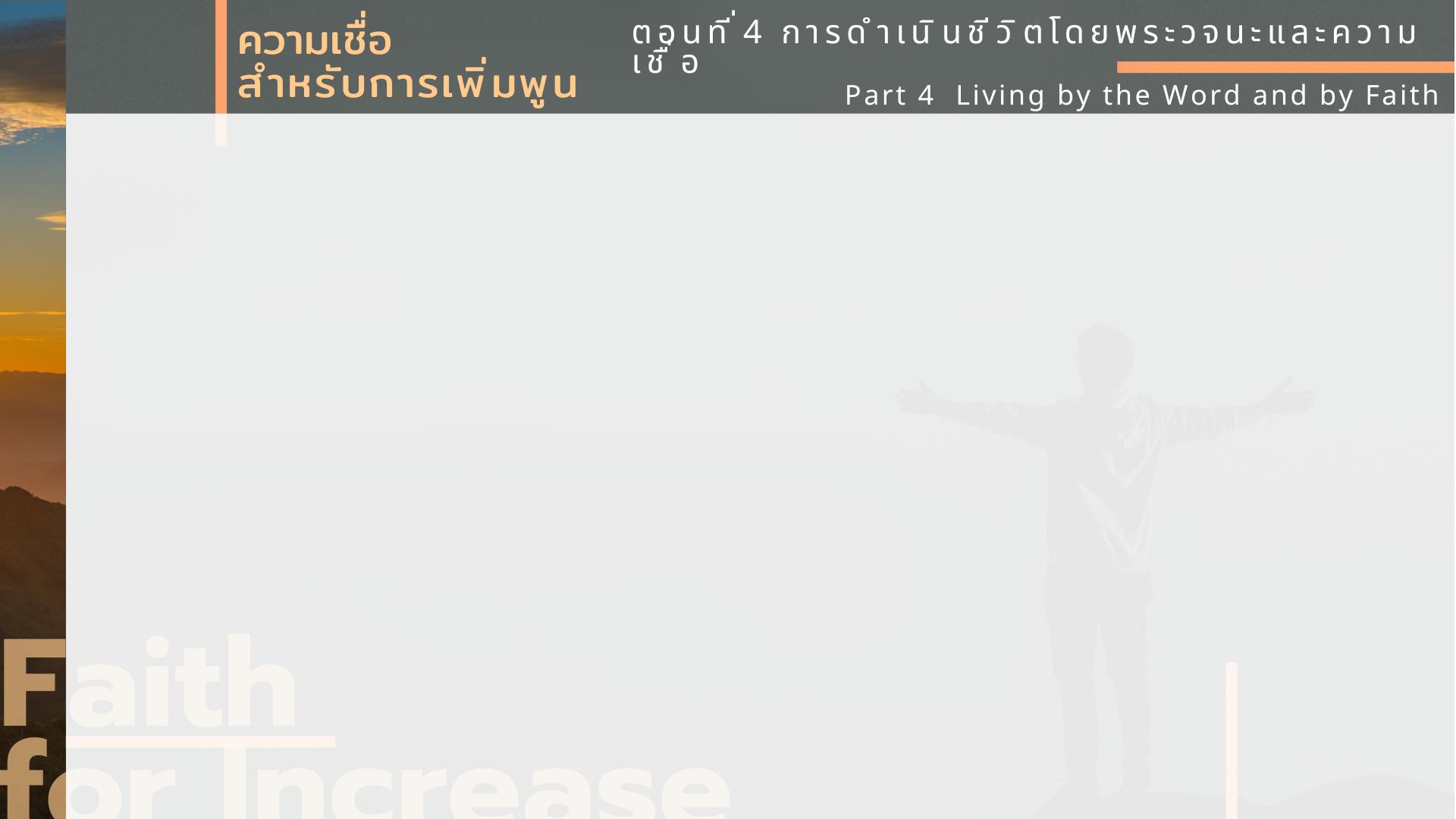 ยากอบ 1:21
เหตุฉะนั้นจงขจัดสารพัดความโสมม
ทางศีลธรรมและความชั่วอันดาษดื่น
และถ่อมใจน้อมรับพระวจนะ
ที่ได้ปลูกฝังไว้ในท่าน
ซึ่งสามารถช่วยท่านให้รอดได้
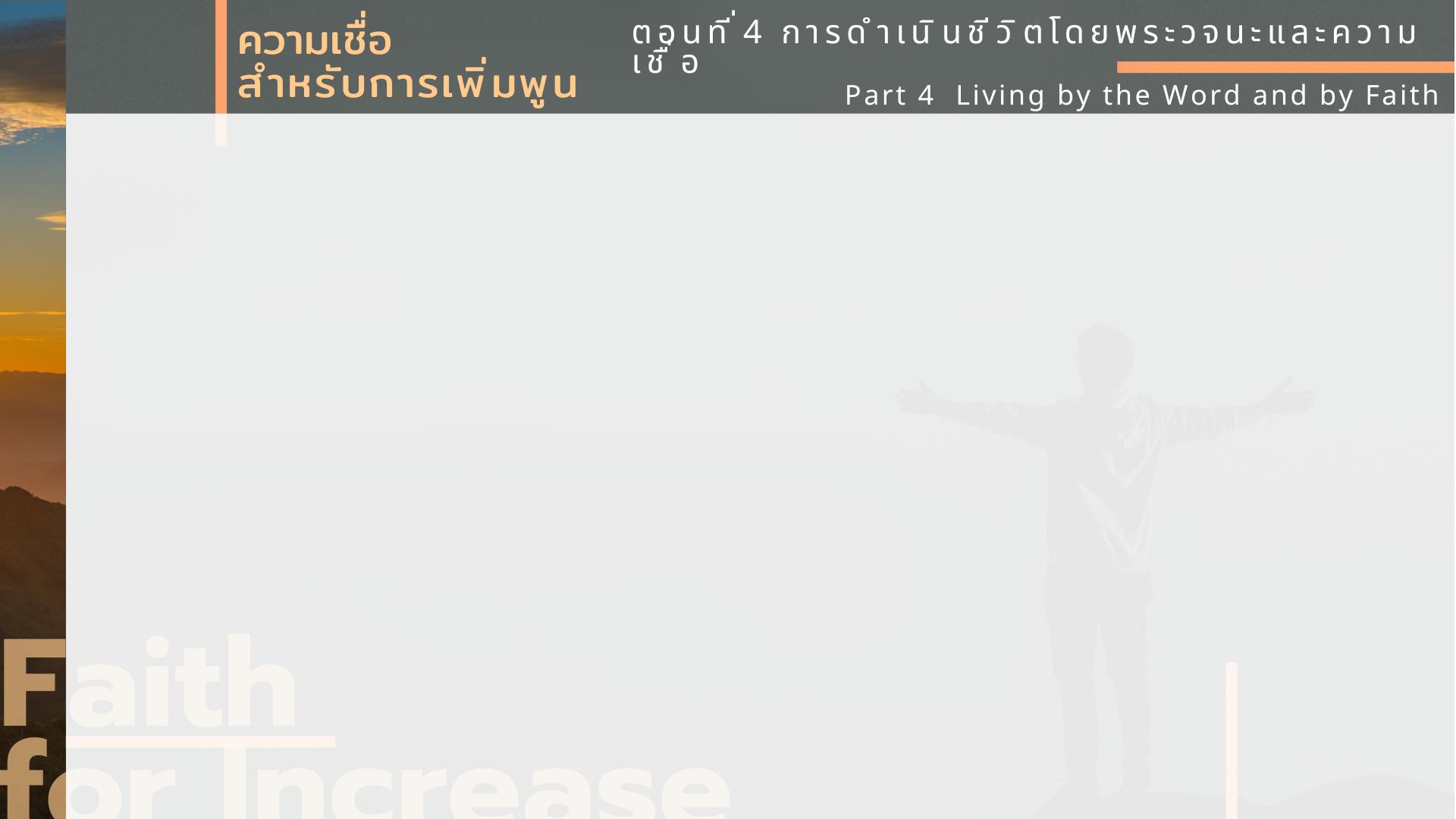 ยากอบ 1:22
อย่าเพียงแต่ฟังพระวจนะ
ซึ่งเป็นการหลอกตัวเอง
แต่จงปฏิบัติตามพระวจนะนั้น
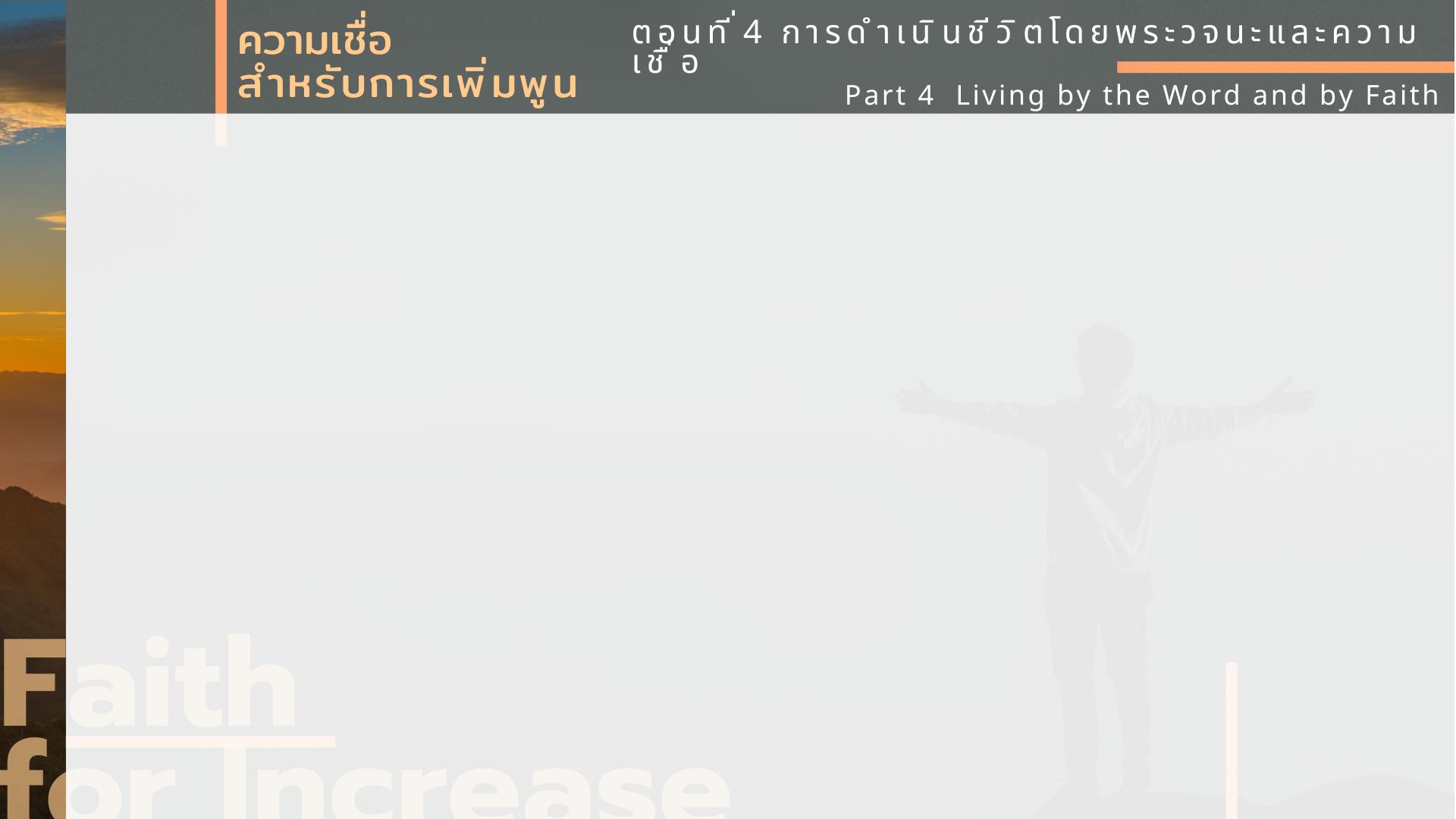 ยากอบ 1:23
ผู้ใดที่ฟังพระวจนะแต่ไม่ได้ทำตาม
ผู้นั้นก็เป็นเหมือนคนที่ส่องกระจก
มองหน้าตัวเอง
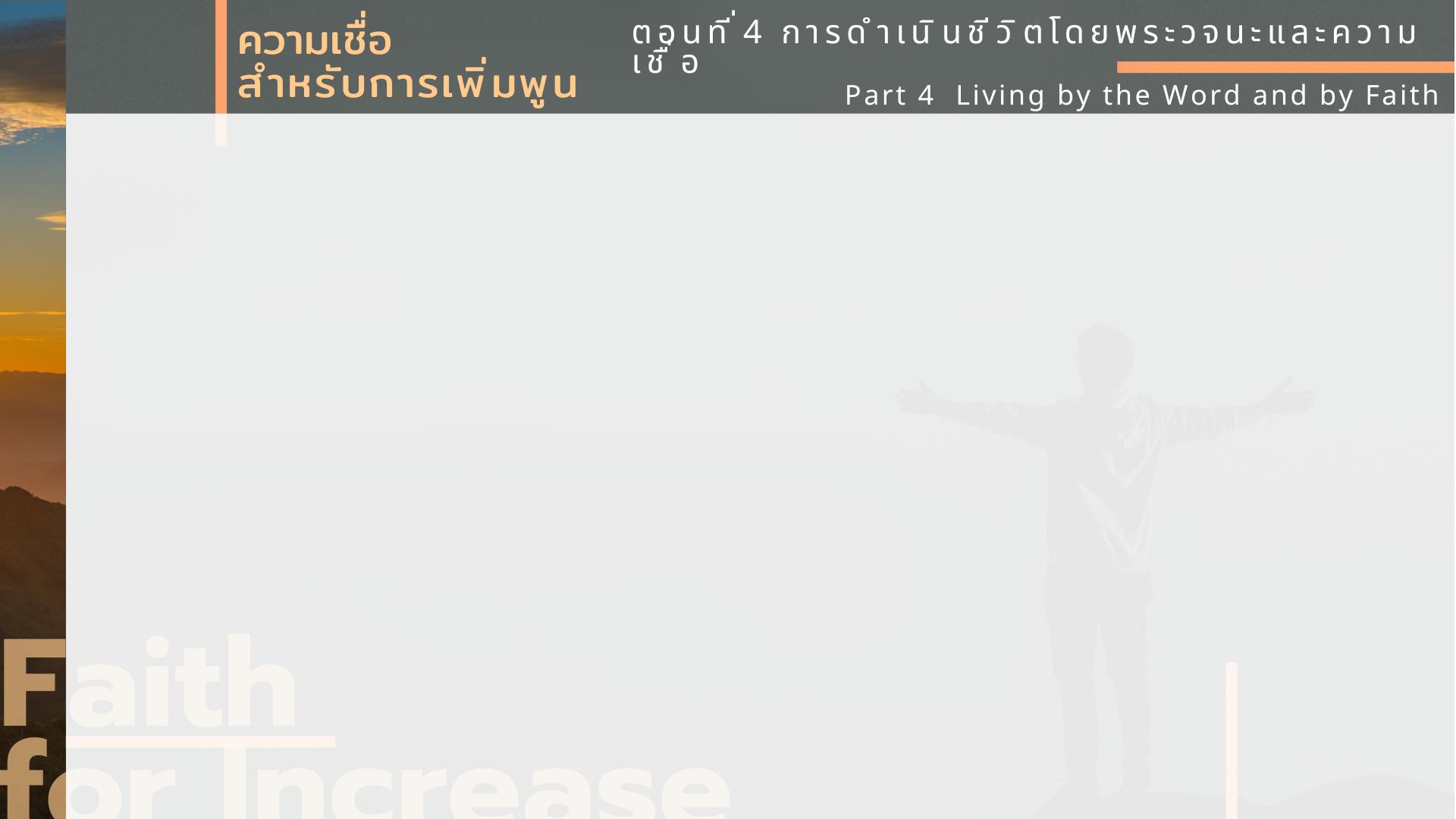 ยากอบ 1:24
หลังจากส่องดูแล้วก็ไป
และทันใดนั้นก็ลืมว่าหน้าตาตนเอง
เป็นอย่างไร
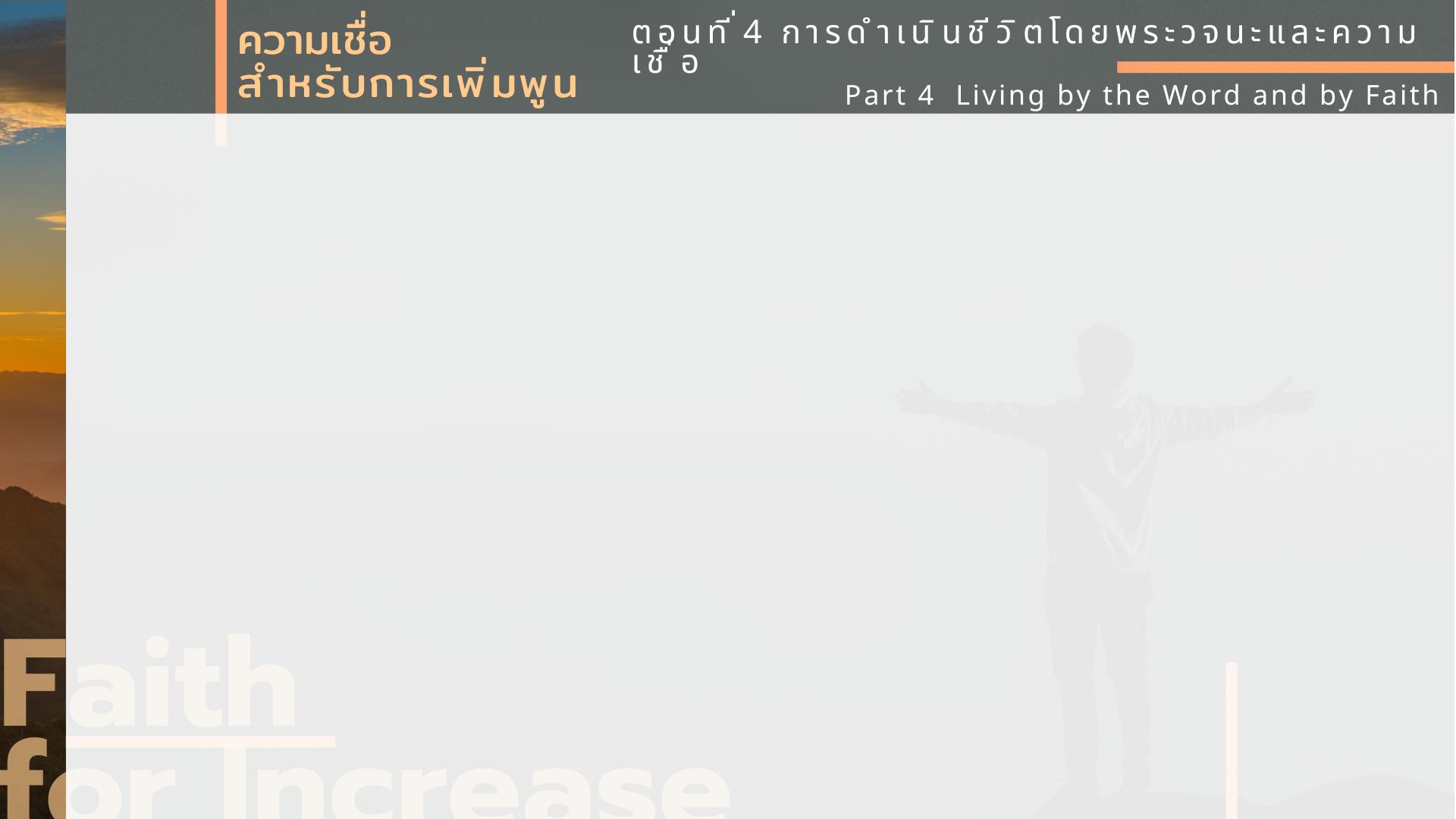 ยากอบ 1:25
ส่วนผู้ที่พินิจดูบทบัญญัติอันสมบูรณ์
ซึ่งให้เสรีภาพและทำสิ่งนี้ต่อไป
โดยไม่ลืมสิ่งที่เขาได้ยิน แต่ปฏิบัติตาม
เขาก็จะได้รับพรในสิ่งที่ตนทำ
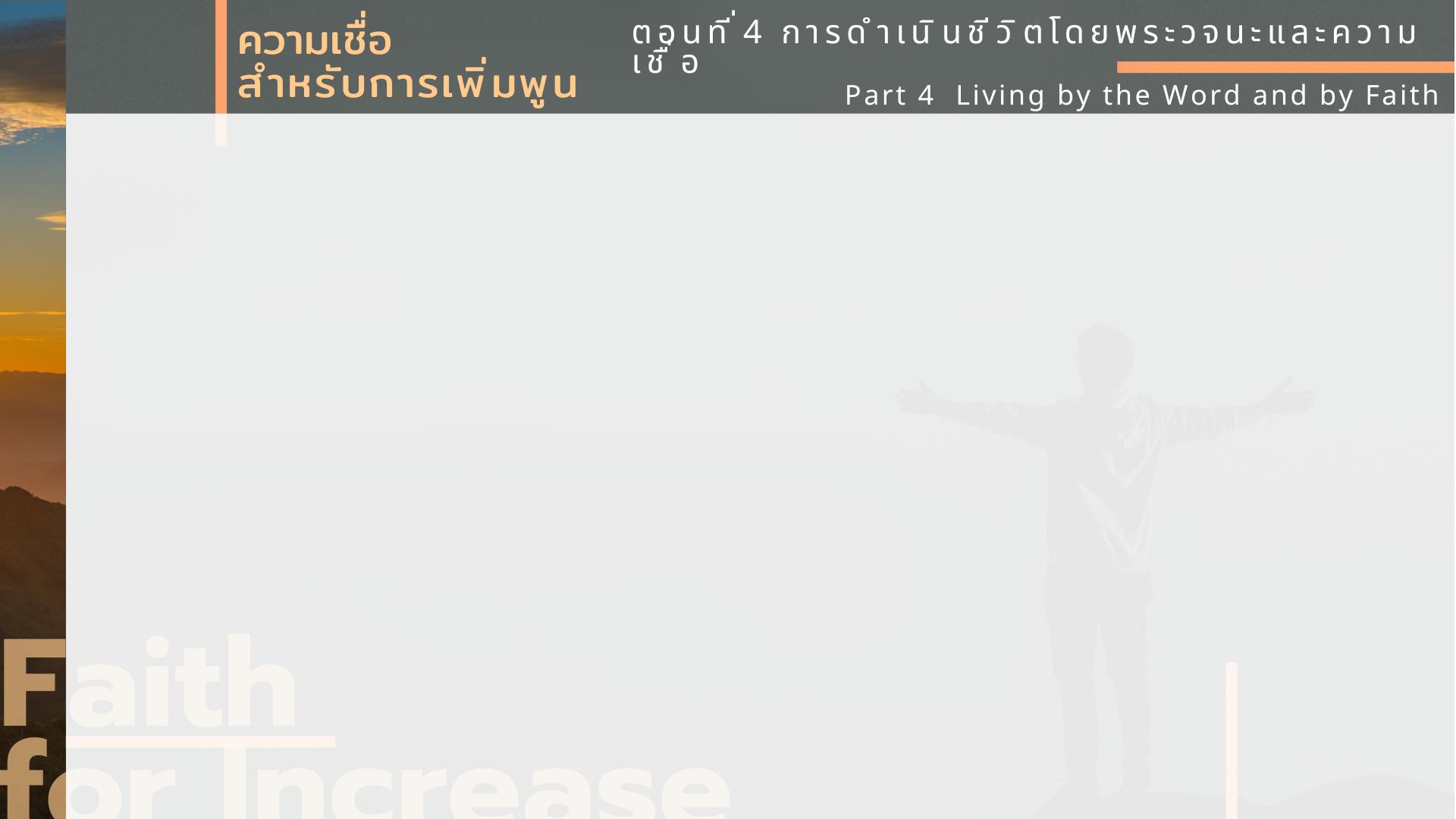 2.	ต่อสู้ในการต่อสู้แห่งความเชื่อ
2.1  การดำเนินชีวิตโดยความเชื่อ
รวมการต่อสู้แห่งความเชื่อไว้ด้วย
- 1 ทิโมธี 6:1
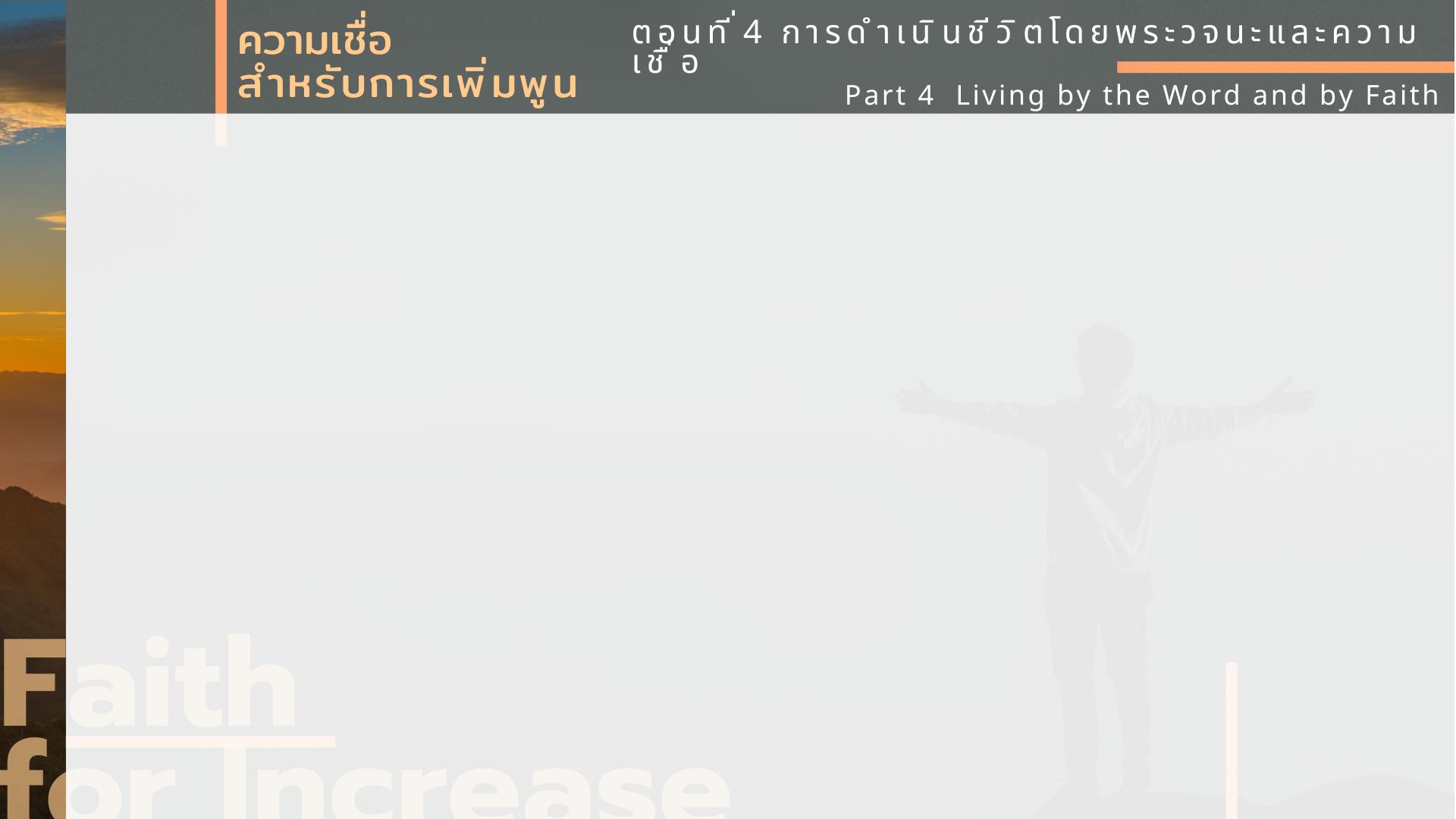 1 ทิโมธี 6:1
คนทั้งปวงที่อยู่ใต้แอกแห่งความเป็นทาส พึงถือว่าเจ้านายของตน
สมควรได้รับความเคารพนับถือ
อย่างเต็มที่…
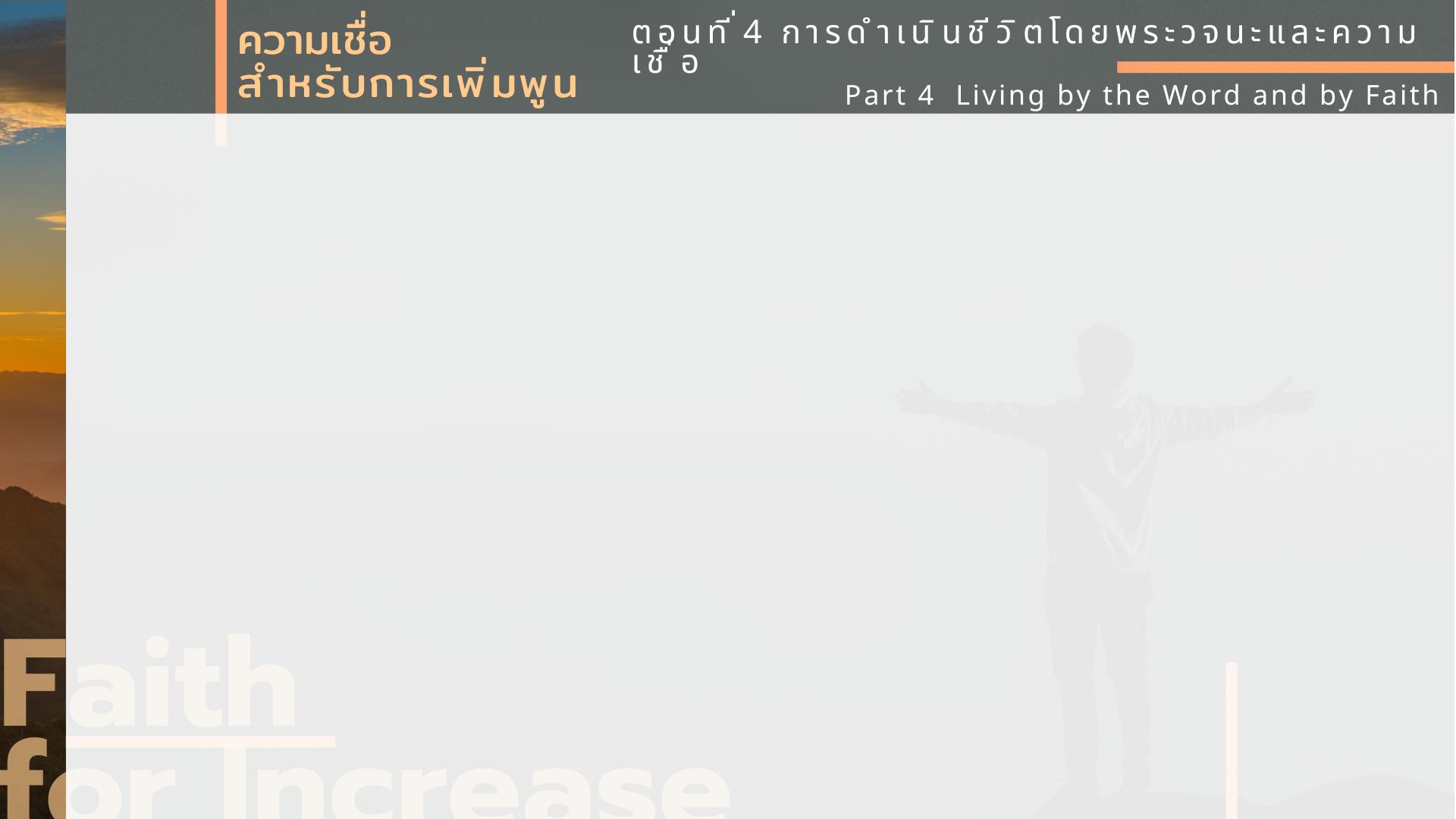 …เพื่อจะไม่มีใครมาว่าร้าย
พระนามของพระเจ้า
และคำสอนของเราได้
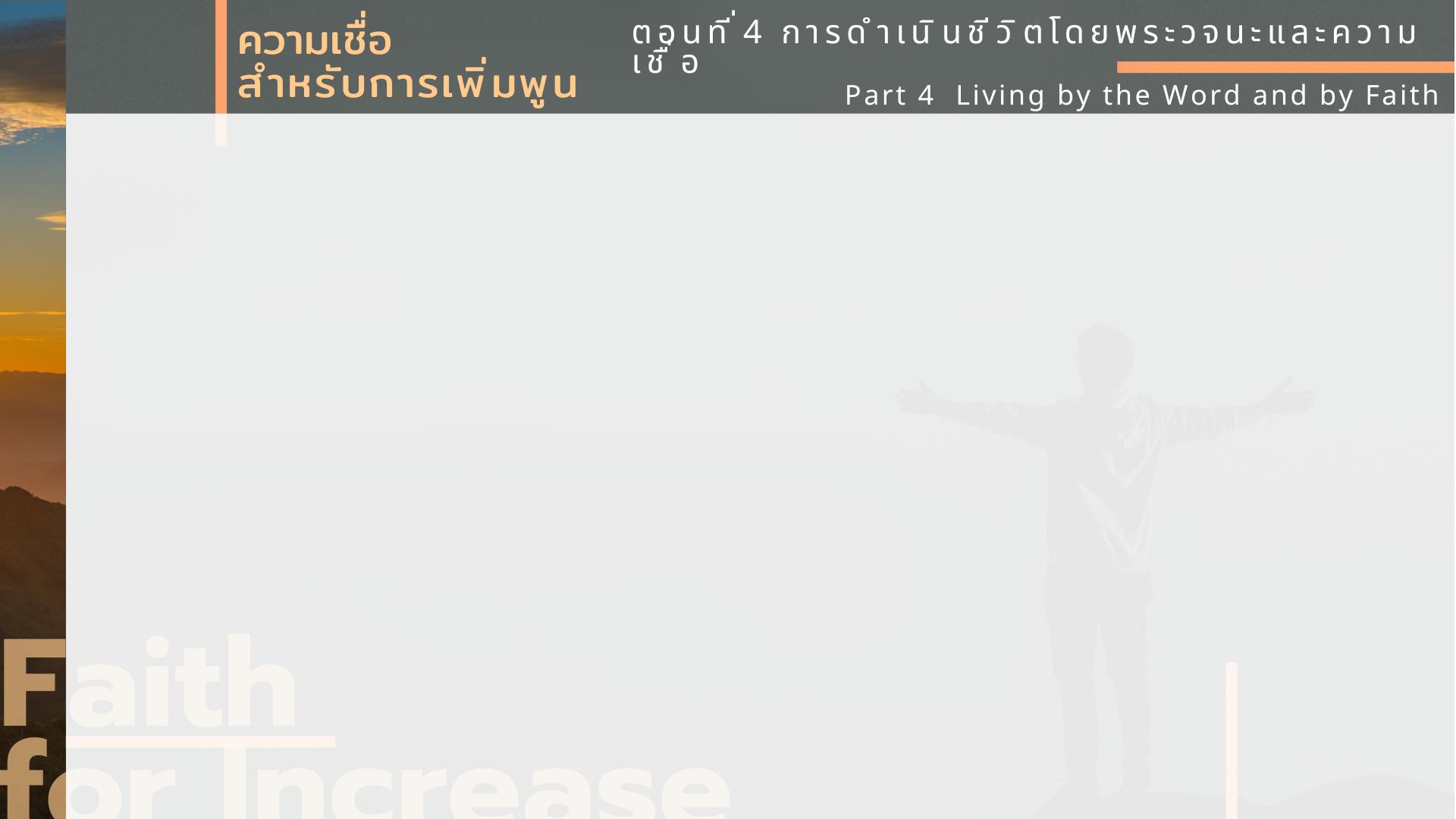 2.2  โดยความเชื่อท่านสามารถ
เอาชนะปัญหาทางการเงินได้
- 1 ยอห์น 5:4
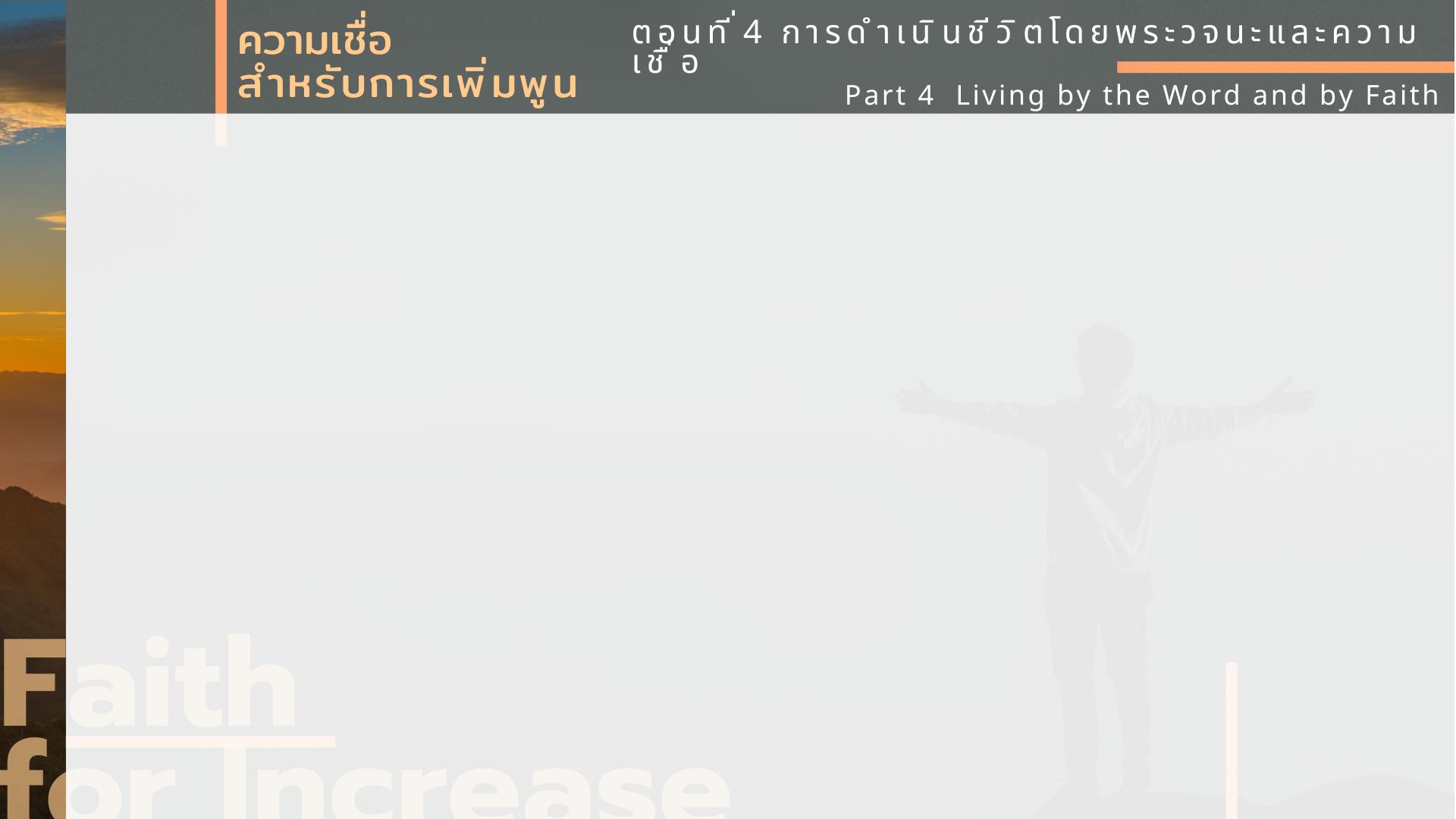 1 ยอห์น 5:4
เพราะทุกคนที่เกิดจากพระเจ้า
ย่อมชนะโลก
และความเชื่อของเรานี่แหละ
คือชัยชนะที่พิชิตโลก
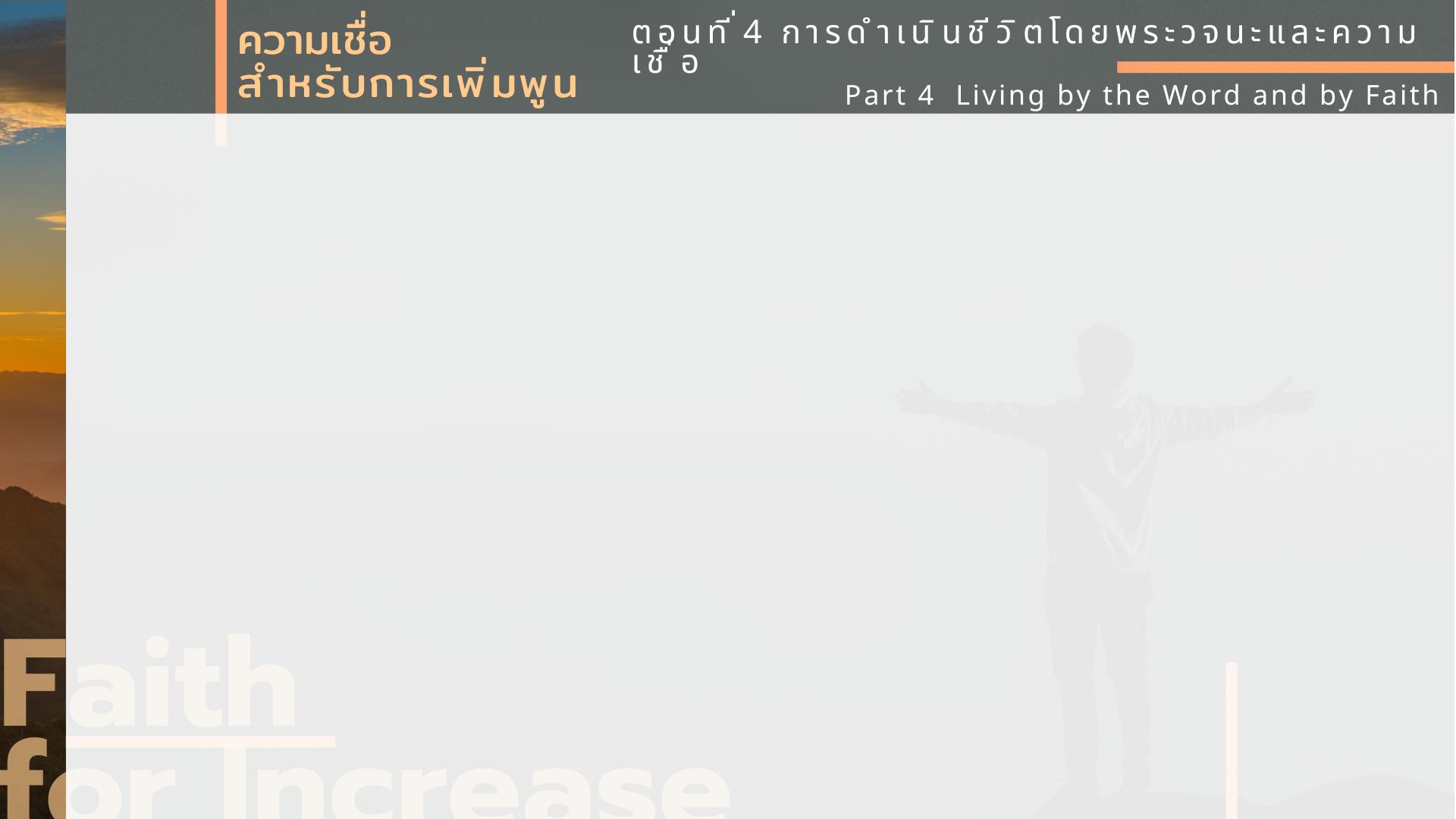 2.3	 เราต่อสู้โดยความเชื่อ
โดยการพูดสิ่งที่เราเชื่อด้วยใจ
ออกไปเรื่อยๆ อย่างต่อเนื่อง
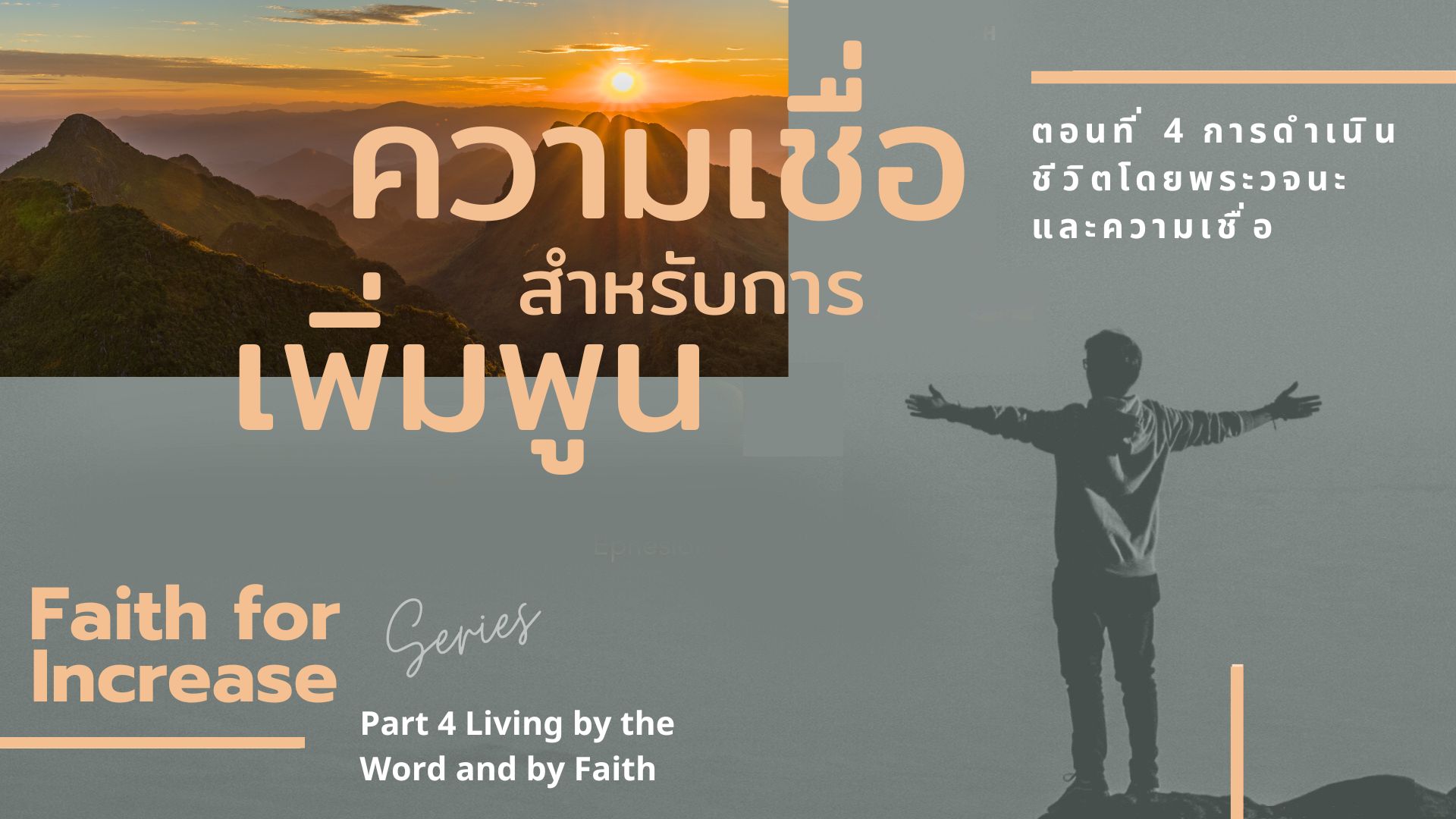